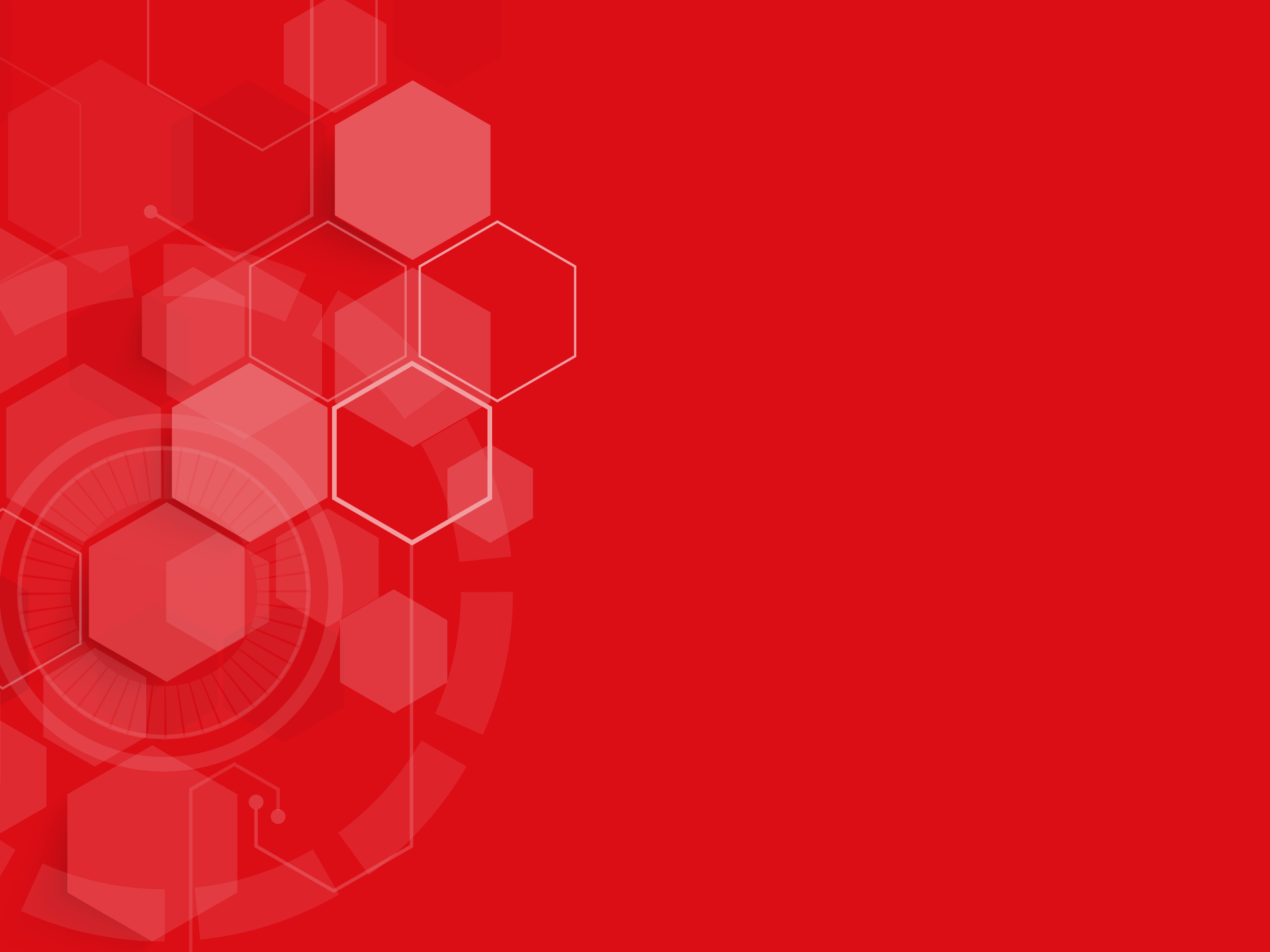 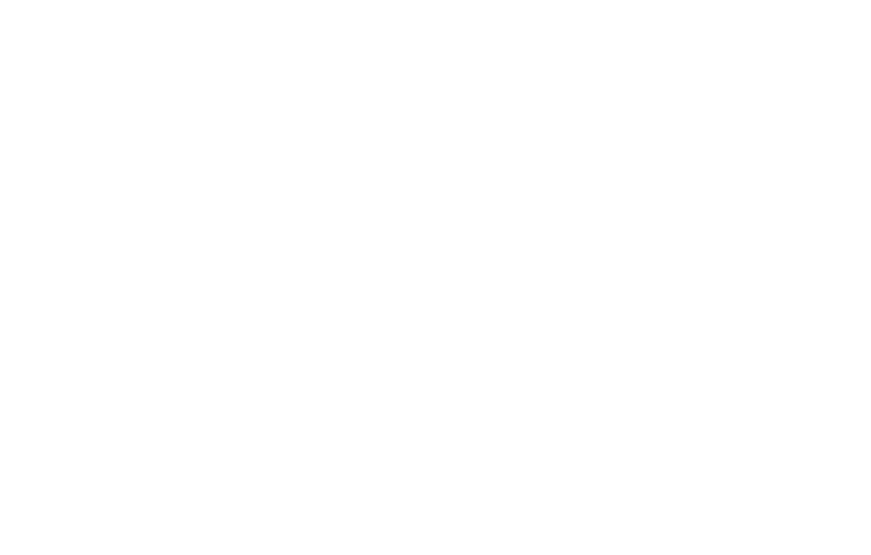 Ödenek Planlama ve Gider Takip Dairesi Başkanlığı
 01-07.12.2019

Hatice KARACA KORKMAZ
Mali Hizmetler Uzmanı
Global Bütçe ve Gider Takip Birim Sorumlusu
Ödenek Planlama ve Gider Takip Dairesi Başkanlığı
Sunum Planı

A-Global Bütçe Planlama ve Ödenek Tahsis İşlemleri

B-Merkez Pay Planlama ve Ödenek Tahsis İşlemleri

C- Genel Bütçe Ödeneklerinin Planlama ve Tahsis İşlemleri

D-Ödenek Talep ve Tahsislerinde Dikkat Edilecek Hususlar
Ödenek Planlama ve Gider Takip Dairesi Başkanlığı Birimleri
Global Bütçe ve Gider Takip Birimi

Merkez Pay Planlama ve Gider Takip Birimi

Aile Hekimliği ve Gider Takip Birimi

Taşıt Kiralama Hizmetleri ve Gider Takip Birimi
Mevzuat
Cumhurbaşkanlığı Teşkilatı Hakkında 1 Nolu Cumhurbaşkanlığı Kararnamesi’’nin (352. madde ve 384. maddeler arası) 
Bakanlıklara Bağlı, İlgili, İlişkili Kurum Ve Kuruluşlar İle Diğer Kurum Ve Kuruluşların Teşkilatı Hakkında 4 Nolu Cumhurbaşkanlığı Kararnamesi
663 Sayılı Sağlık Alanında Bazı Düzenlemeler Hakkında Kanun Hükmünde Kararname
5018 Sayılı Kamu Mali Yönetimi ve Kontrol Kanunu ve İkincil Mevzuatı
209 Sayılı Sağlık Bakanlığına Bağlı Sağlık Kurumları İle Esenlendirme (Rehabilitasyon) Tesislerine Verilecek Döner Sermaye Hakkında Kanun
Mevzuat
Döner Sermayeli İşletmeler Bütçe ve Muhasebe Yönetmeliği
Sağlık Bakanlığı ile Bağlı Kuruluşlarının Döner Sermaye İşletmeleri Hakkında Yönetmelik
Merkez Pay Kullanımı Hakkında Yönerge
SGB Hizmet Birimleri ve Görevleri Hakkında Yönerge
Taşra Teşkilatı İşleyişi ile İlgili 2017/17, 2017/18 ,2018/15 Sayılı Genelgeler
Uygulamaya İlişkin Diğer Yazılar
Sağlık Bakanlığı Teşkilat Yapısında Ödenek Planlama ve Tahsis İşlemleri
Birinci Basamak Sağlık Tesisleri ve idari birimlerinin Döner Sermaye Bütçesi ve Genel Bütçe ödeneklerinin planlanması ve gönderilmesi ile İkinci ve Üçüncü Basamak Sağlık Tesislerinin Döner Sermaye ödenekleri planlanma kontrolü ve gönderilmesi
Kamu Hastaneleri
Genel Müdürlüğü
Yönetim Hizmetleri
Genel Müdürlüğü
İkinci ve Üçüncü Basamak Sağlık Tesislerinin Döner Sermaye ödeneklerinin planlanması ve Genel Bütçe ödeneklerinin planlama ve gönderilmesi
Strateji Geliştirme Başkanlığı
Genel Bütçeden 
06.4 Gayrimenkul Alımları ve Kamulaştırma Giderleri 
06.5 Gayrimenkul Sermaye Üretim Giderleri ödeneklerinin planlanması ve gönderilmesi,
Sağlık Yatırımları Genel Müdürlüğü
Genel Bütçeden; İl Sağlık Müdürlüklerinin 05.3 Memurların Öğle Yemeğine Yardım ödeneklerinin planlanması ve gönderilmesi,
Ödenek Planlama ve Gider Takip Dairesi Başkanlığı
A-Global Bütçe Planlama ve Ödenek Tahsis İşlemleri
Geri Ödeme Kurumlarından;
Sosyal Güvenlik Kurumu
Devlet Hava Meydanları İşletmesi (DHMİ)	  
İçişleri Bakanlığı Göç İdaresi 
	- Ahıska Türkleri (Erzincan-Bitlis)
	- Geçici Koruma Altına Alınan Yabancılar
İçin imzalan Götürü Bedel Hizmet Alımı Protokolleri kapsamında belirlenen tutarların takibi ve dağılımını yapmaktayız.
Ödenek Planlama ve Gider Takip Dairesi Başkanlığı
A-Global Bütçe Planlama ve Ödenek Tahsis İşlemleri
İl Sağlık Müdürlüklerinin TDMS üzerinden mali durum raporları incelenerek;
Banka durumları 
Gönderme emirleri
Tahakkuk girişleri
Muhasebeleştirme işlemleri

Göz önünde bulundurularak ‘’Global Bütçe’’ ödenek planlaması ve nakit aktarımını yapmaktayız.
Ödenek Planlama ve Gider Takip Dairesi Başkanlığı
A-Global Bütçe Planlama ve Ödenek Tahsis İşlemleri
Global Bütçe ödenek planlaması öncelikli olarak;


 Personel giderleri
 Hizmet Alımları
 İşletme Giderleri 

 için yapılmaktadır.

NOT: Her ayın 10-12 sine kadar planlanma yapılmaktadır.
Ödenek Planlama ve Gider Takip Dairesi Başkanlığı
A-Global Bütçe Planlama ve Ödenek Tahsis İşlemleri
 
Önceki aylarda yapılan ödemeler dikkate alınarak projeksiyon yapılmakta olup personel gideri yaklaşık olarak planlanıp İl Sağlık Müdürlüklerine nakit olarak gönderilmektedir.

Ayrıca; ilgili mevzuatına göre personele ödenmesi gereken Tediye ve İkramiye gibi ödemeler ilgili ayına göre planlanarak gönderilmektedir.
Ödenek Planlama ve Gider Takip Dairesi Başkanlığı
A-Global Bütçe Planlama ve Ödenek Tahsis İşlemleri
Personel Giderleri
Sabit Ek Ödeme
Sabit Dışı Performansa Dayalı Ek Ödeme
Maaş (Döner Sermaye kadrosunda yer alan personel için)
Nöbet Ücretleri
Tayın Bedeli
Stajyer Öğrenci
Sosyal Haklar
Sözleşmeli Yönetici Ek Ödemesi
İlk Yardım Gözetmen Ücreti
Geçici Görev Performans Ek Ödemesi v.b.
Ödenek Planlama ve Gider Takip Dairesi Başkanlığı
A-Global Bütçe Planlama ve Ödenek Tahsis İşlemleri
İşletme Giderleri

Elektrik
Su
Yakacak
Telefon
İnternet
Kira v.b
Ödenek Planlama ve Gider Takip Dairesi Başkanlığı
A-Global Bütçe Planlama ve Ödenek Tahsis İşlemleri
Hizmet Alımı Giderleri

Laboratuvar
Malzemeli yemek hizmet alımı
Görüntüleme
Sterilizasyon
Hastane Bilgi Yönetim Sistemi(HBYS)
V.b
Ödenek Planlama ve Gider Takip Dairesi Başkanlığı
A-Global Bütçe Planlama ve Ödenek Tahsis İşlemleri
Kanuni Yükümlülükler
 Vergi
Sosyal Güvenlik Prim Ödemeleri
Sosyal Hizmetler Kurumu Ödemesi (Her yıl Ocak ayı sonuna kadar ödeniyor.)
Hazine Hissesi (Götürü bedel kapsamında gönderilen ödenekler için hazine hissesi merkezden kesinti yapılarak gönderilmektedir.)
Merkez Pay  (Bir sonraki ayın 20 sine kadar merkez hesaba aktarılması gerekmektedir.)
	İl Sağlık Müdürlüğü ve bağlı sağlık tesislerinin mizanlarında yer alan kodlardan beyanname dönemi içerisindeki tutarlara göre gönderilmektedir.
 
NOT: Her ayın 20-23 üne kadar planlanmaktadır.
Ödenek Planlama ve Gider Takip Dairesi Başkanlığı
A-Global Bütçe Planlama ve Ödenek Tahsis İşlemleri
Ödenek Planlama ve Gider Takip Dairesi Başkanlığı
B- Merkez Pay Planlama ve Ödenek Tahsis İşlemleri

Bakanlığımız Merkez Hizmet Birimlerinin genel bütçeden karşılayamadıkları özellikli projelerinin 209 sayılı kanuna göre merkezde toplanan tutardan finansman planlamasını ve nakit tahsisini yapmaktayız.
Ödenek Planlama ve Gider Takip Dairesi Başkanlığı
B-Merkez Pay Planlama ve Ödenek Tahsis İşlemleri

Uçak Ambulans Kiralama Hizmet Alımı
MHRS Alo 182
Mobil Sağlık
Helikopter Ambulans Kiralama Hizmet Alımı
SABİM
TÜRKÖK
Antineoplastik İlaç Alımı
Alo 171
Merkez Birimleri Sabit Ek ödemeleri
Ve benzeri giderler
Ödenek Planlama ve Tahsis İşlemleri
C- Genel Bütçe Ödeneklerinin Planlama ve Tahsis İşlemleri

Akaryakıt Giderleri (15.01.00.62-07.4.0.00-1-03.2.3.02)
Geçici Görev Yolluğu  (15.01.00.62-07.4.0.00-1-03.3) 
Sürekli Görev Yolluğu   (15.01.00.62-07.4.0.22-1-03.3)
Taşıt Kiralama Giderleri  (15.01.00.62-07.4.0.00-1- 03.5.5.02)
Aile Hekimliği Hizmetleri (15.01.00.62-07.2.1.02-1-03.5 )
Ödenek Planlama ve Tahsis İşlemleri
C- Genel Bütçe Ödeneklerinin Planlama ve Tahsis İşlemleri

Taşıt Bakım ve Onarım Giderleri (15.01.00.62-07.4.0.00-1-03.7.3.03)
	(İstanbul, İzmir, Ankara illeri için )
Gayrimenkul Bakım ve Onarım Giderleri (15.01.00.62-07.4.0.00-1-03.8)
Mamul Mal Alımları (15.01.00.62-07.4.0.00-1-06.1)
Gayrimenkul Büyük Bakım Onarım Giderleri (15.01.00.62-07.4.0.00-1-06.7)

 NOT:   15.01.00.62-07.2.1.05-1-03.3 bütçe tertibinden 2020 yılında da harcama kesinlikle yapılmayacaktır.
Ödenek Taleplerinde Dikkat Edilecek Hususlar
D-Ödenek Talep ve Tahsislerinde Dikkat Edilecek Hususlar

Döner sermaye ‘’İl Sağlık Müdürlüğü Yılı Bütçe Çağrısı ve Uygulamaları’’ nda bahsedilen hususlar ile  Genel Bütçe için yıl içerisinde yapılan düzenlemeler takip edilerek ödenek talep edilmelidir.
Ödenek Taleplerinde Dikkat Edilecek Hususlar
D-Ödenek Talep ve Tahsislerinde Dikkat Edilecek Hususlar
 İl Sağlık Müdürlüklerimiz ve Bağlı Sağlık Tesislerimizin İhale Onay/Harcama Talimatı /Onay  Belgesinde ;

bütçe tertiplerini  genel bütçe /döner sermaye olarak birlikte belirtilmesi gerekmektedir.

 Bu durum kaynakların daha verimli kullanılmasını ve planlamanın daha etkin yapılmasını sağlamaktadır.
Ödenek Planlama ve Tahsis İşlemleri
D-Ödenek Talep ve Tahsislerinde Dikkat Edilecek Hususlar

Genel bütçe ödeneği yetersiz kalırsa ödemeler döner sermaye bütçesinden de ödenebilecektir. 

Planlanan taahhüdün üzerinde kesinlikle ödenek tahsisi yapılmamaktadır.
Ödenek Taleplerinde Dikkat Edilecek Hususlar
D-Ödenek Talep ve Tahsislerinde Dikkat Edilecek Hususlar

Geri ödeme kurumları tarafından ödenekler zamanında gönderilmediğinde;

Bakanlık tarafından ödenek göndermede gecikme yaşanabileceği dikkate alınarak İşletmelerin nakit durumunun  öncelikli ödemelere göre planlanması gerekmektedir.
Ödenek Taleplerinde Dikkat Edilecek Hususlar
D-Ödenek Talep ve Tahsislerinde Dikkat Edilecek Hususlar
Yatırım Ödeneklerine ilişkin ihtiyaçlar belirlenirken;

Kaynak olarak öncelikle

 -Yatırım İzleme Koordinasyon Başkanlığı (YIKOB)
 -İl Özel İdaresi’nde

 bekleyen ödeneklerin değerlendirilmesi gerekmektedir.
Ödenek Taleplerinde Dikkat Edilecek Hususlar
D-Ödenek Talep ve Tahsislerinde Dikkat Edilecek Hususlar

    İl Sağlık Müdürlüklerinin taahhüt taleplerinde; 
Yeni başlanacak işlerde 
Daha önce yapılmış olup iş artışı yapılacak işlerde

 Başkanlığımızdan ödenek gönderileceğine dair yazılı taahhüt alınmadan yüklenmeye girişilmeyecektir.
Ödenek Taleplerinde Dikkat Edilecek Hususlar
İl Sağlık Müdürlüklerinin taahhüt taleplerinde; 

 ABS den ‘’Taahhüt Numarası’’ alınmayan hiçbir iş için ödenek talebinde bulunulmayacaktır.

Taahhüt alınmış ve tamamlanmış işlerde; yazılı olarak ödenek talep edilmesine gerek bulunmamakta olup Analitik Bütçe Sisteminden (ABS)  kanıtlayıcı belgeler eklenerek talep edilecektir.
Ödenek Taleplerinde Dikkat Edilecek Hususlar
İl Sağlık Müdürlüklerinin taahhüt taleplerinde; 

Genel bütçe için ilgili tertibinden ABS’den talep girişi yapılacaktır.

Döner Sermaye Kaynağından aylık planlama dışında ilave nakit ihtiyacı oluşması halinde  ABS’den ‘’Global Bütçe’’ kodundan kanıtlayıcı belgeler eklenerek yazı yazmaya gerek kalmadan talep yapılabilir.
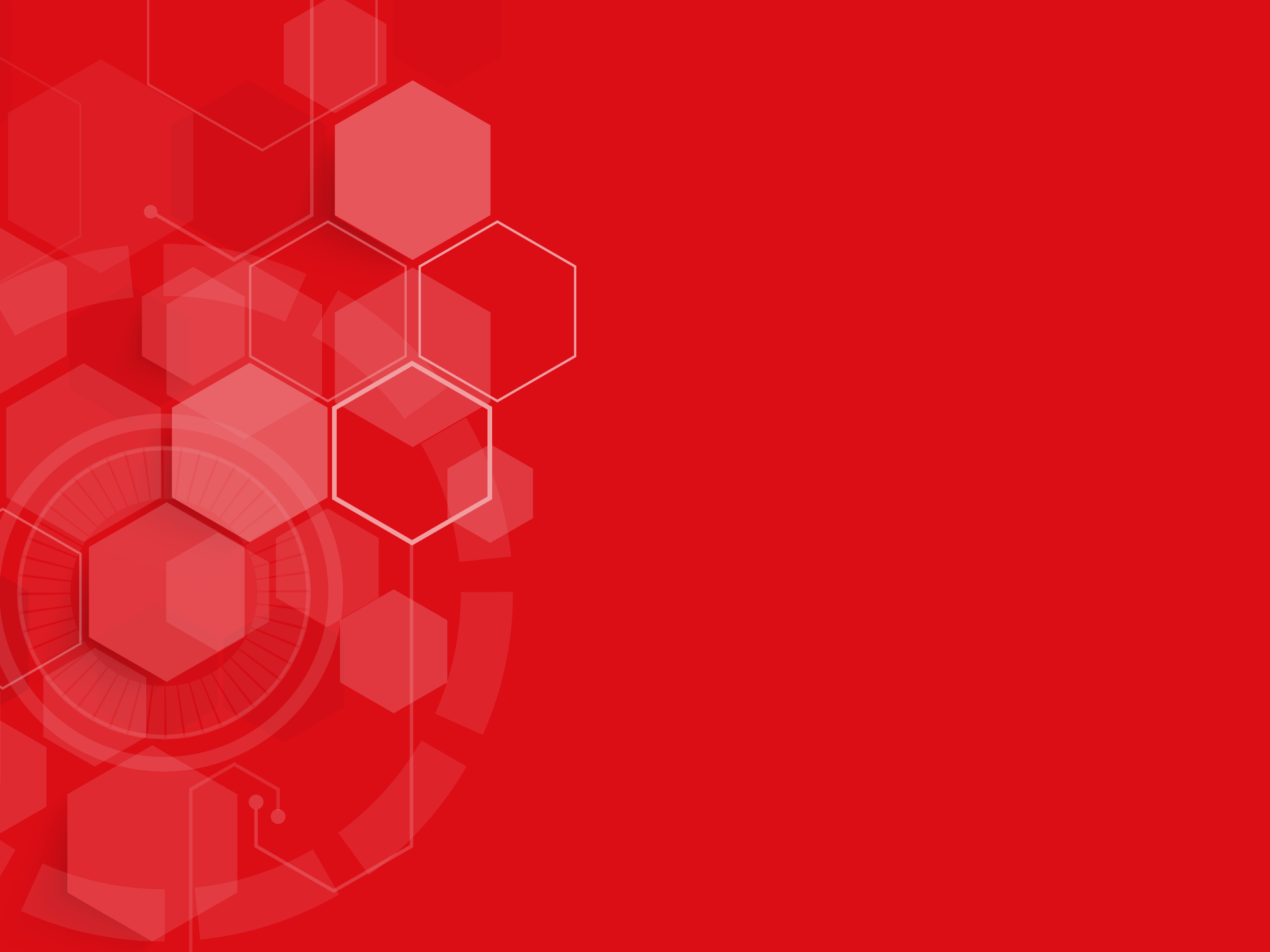 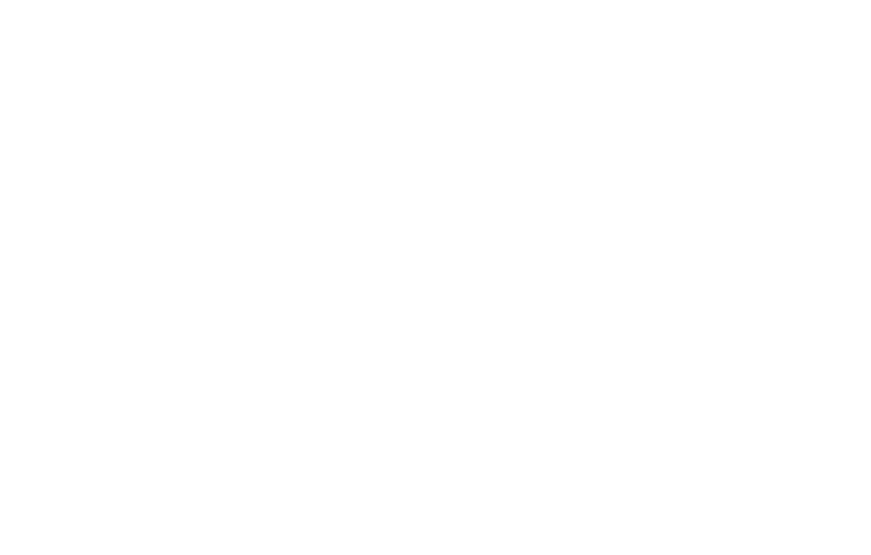 TEŞEKKÜRLER